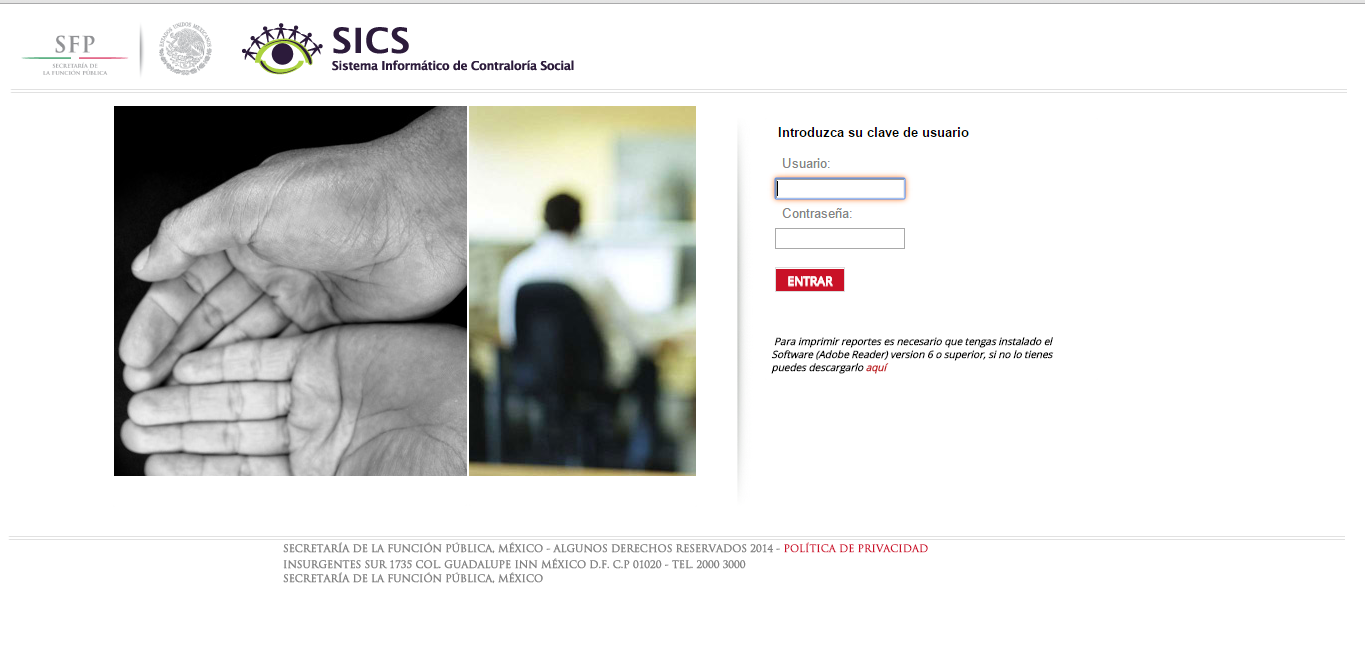 Sistema Informático de Contraloría Social (SICS)
Unidad de Operación Regional y Contraloría Social
Dirección General Adjunta de Contraloría Social
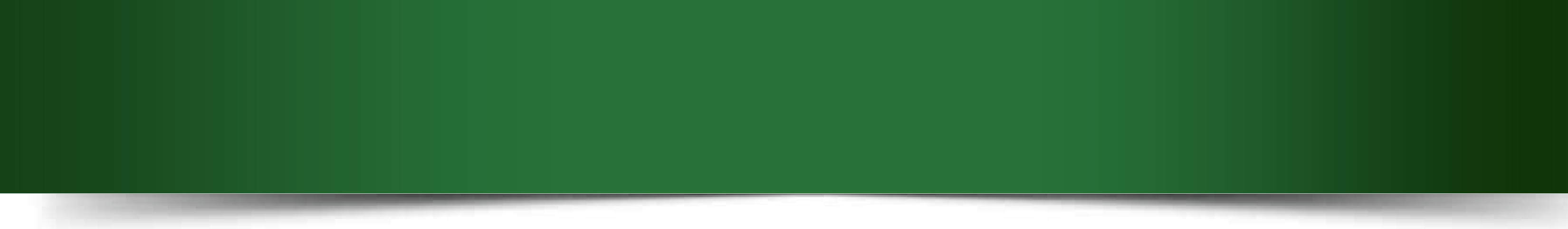 ¿QUÉ ES EL SICS?
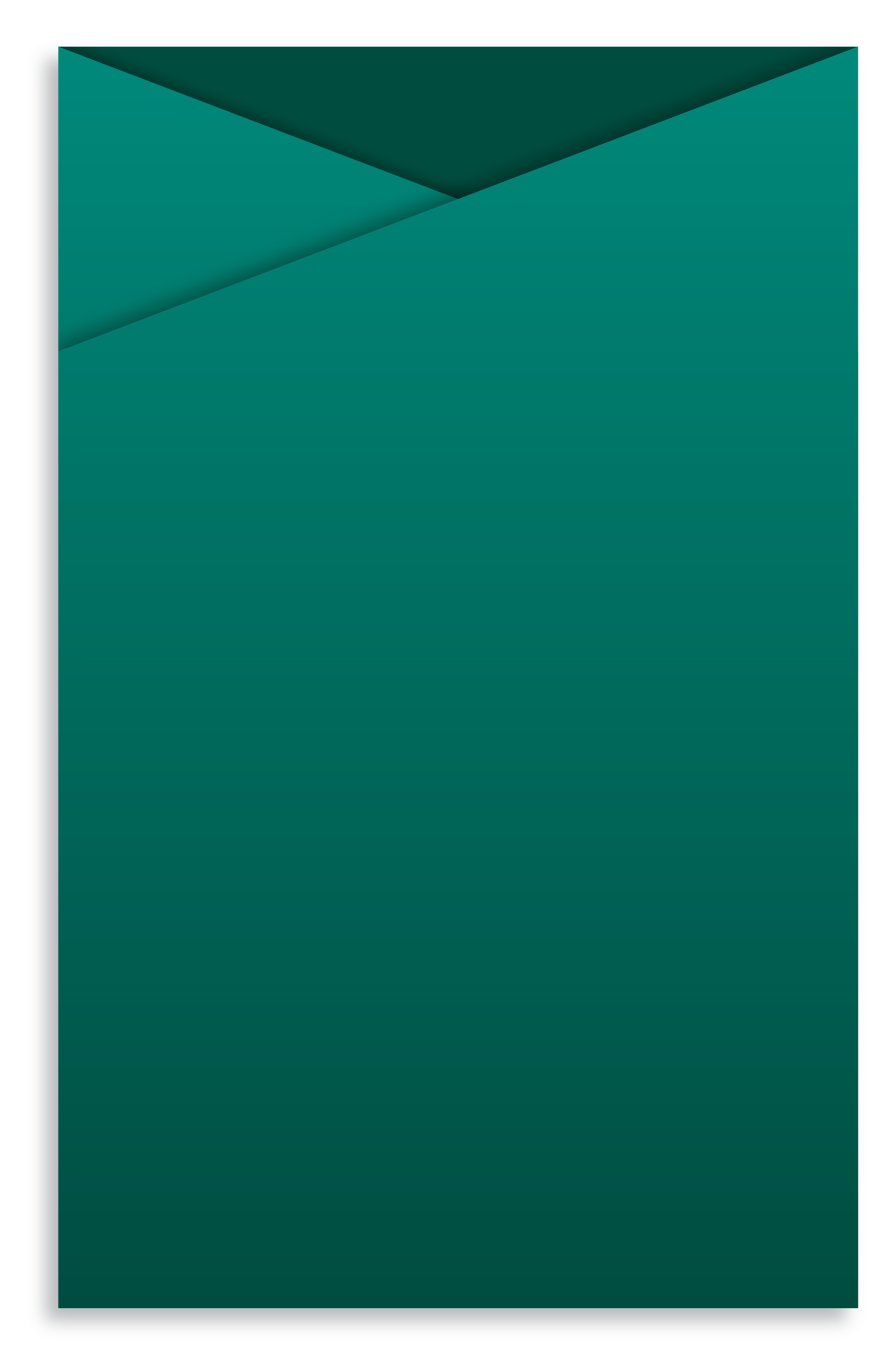 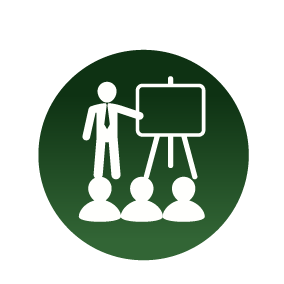 Es un aplicativo que opera a través de la Web donde se capturan las actividades de promoción y operación de la Contraloría Social efectuadas por los servidores públicos de los tres órdenes de gobierno y comités de Contraloría Social.

El sistema es administrado por la Secretaría de la Función Pública, atendiendo la normatividad vigente de Contraloría Social.
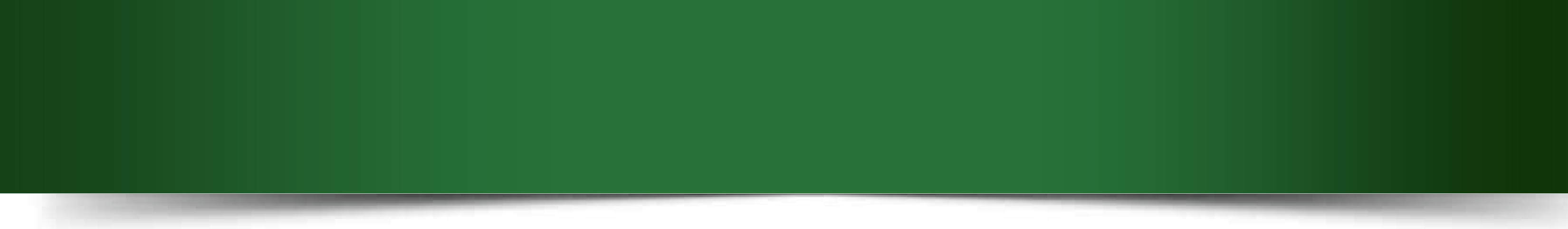 OBJETIVOS
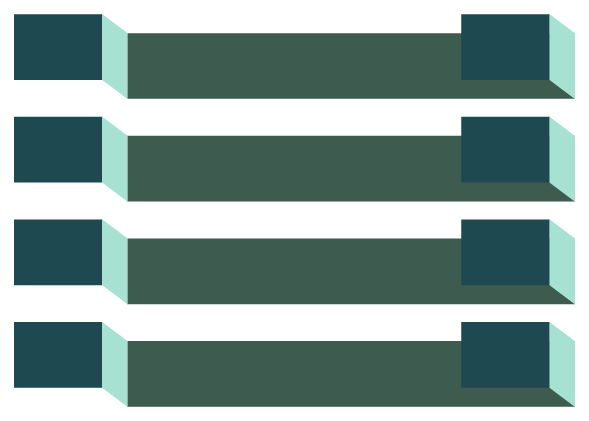 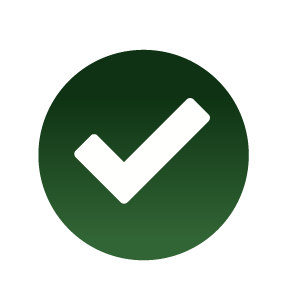 Captar, concentrar y procesar información relacionada con la promoción, operación y seguimiento de las tareas de Contraloría Social.
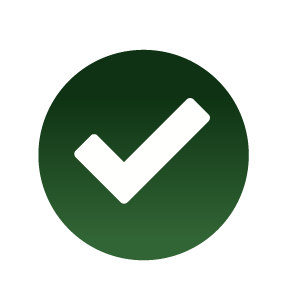 Detectar áreas de oportunidad de las acciones comprometidas en el marco legal de la Contraloría Social y ofrecer información relevante y expedita para mejorar la operación de los programas.
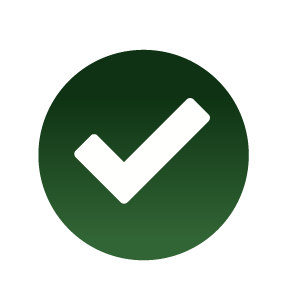 Facilitar la comunicación entre los actores gubernamentales y sociales  involucrados en la promoción, operación y seguimientos de la Contraloría Social a través del uso de medios remotos de información.
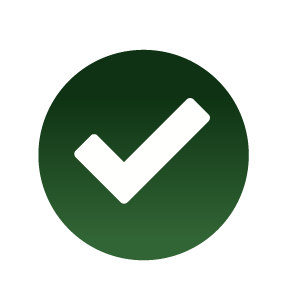 Apoyar las tareas de verificación de la operación de los programas mediante 
su consulta.
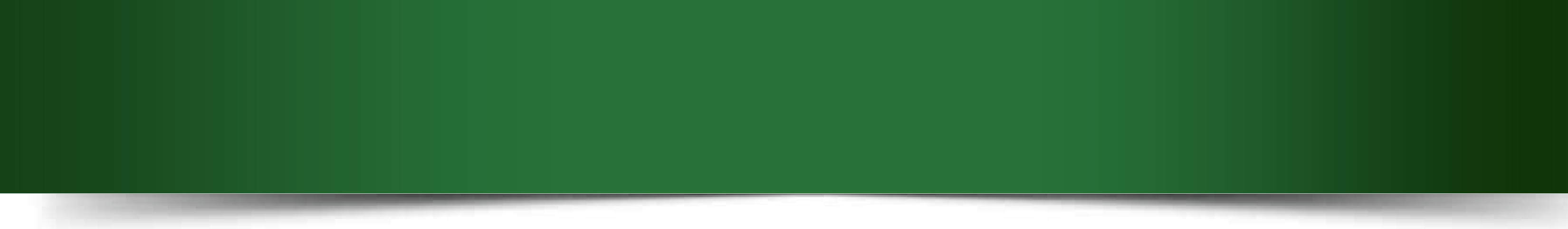 USUARIOS DEL SISTEMA
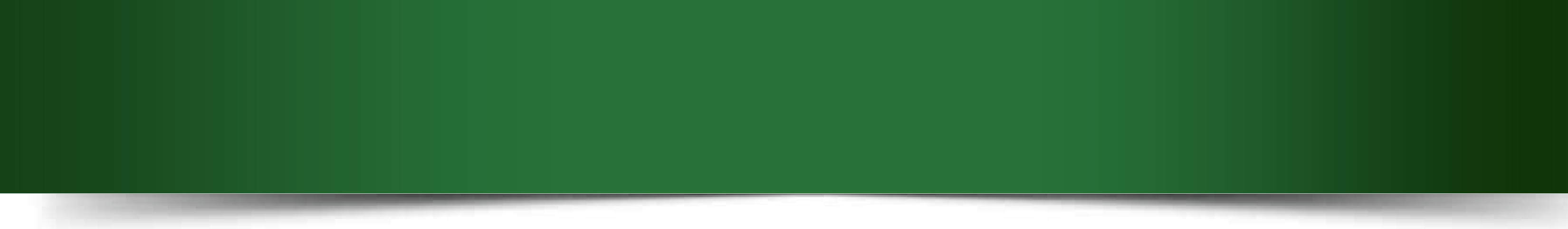 INFORMACIÓN QUE SE CAPTURA EN EL SICS
Responsabilidad de la Instancia Normativa
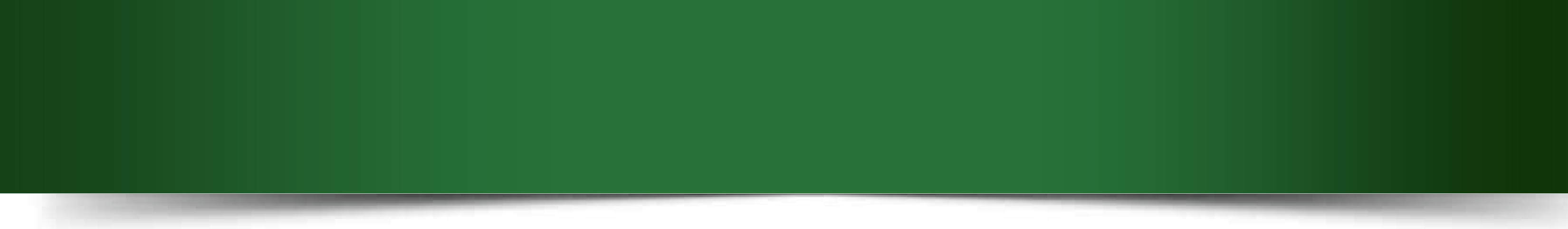 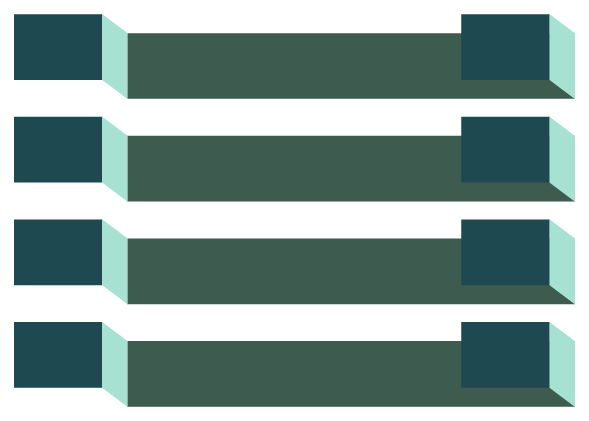 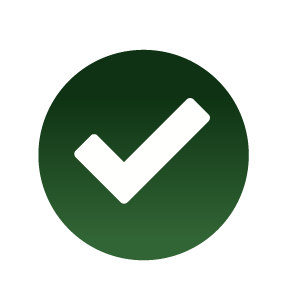 Elaborar/actualizar los Documentos Normativos (Esquema, Guía Operativa y PATCS) para su validación por parte de la Secretaría de la Función Pública, dichos documentos contienen la estrategia de Contraloría Social a desarrollar por el Programa Federal.
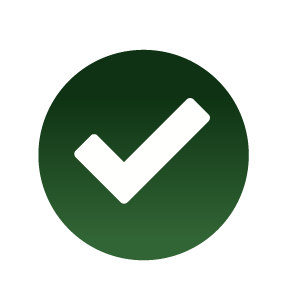 Determinar el presupuesto que va a ser vigilado por la Contraloría Social
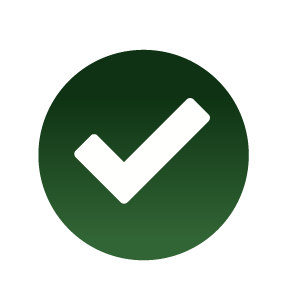 Proporcionar usuario y contraseña a sus Instancias Ejecutoras para ingresar al Sistema Informático de Contraloría Social (SICS)
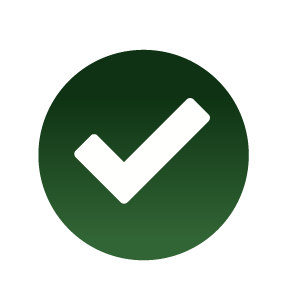 Elaborar y asignar en el SICS a las Instancias Ejecutoras los materiales de difusión y capacitación contemplados en la estrategia validada.
Responsabilidad de la Instancia Normativa
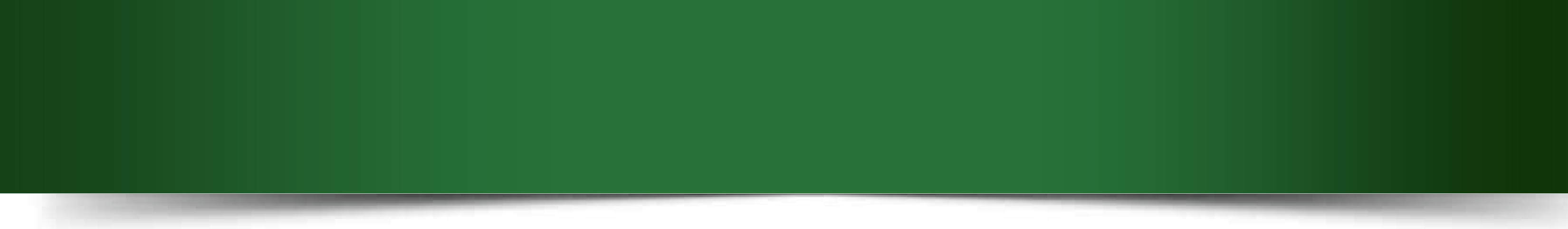 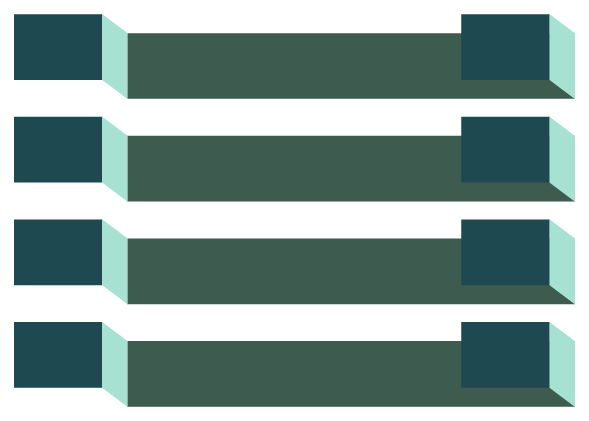 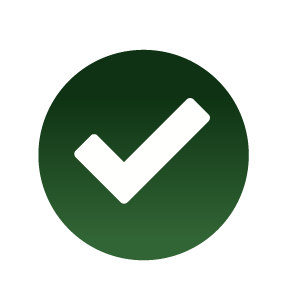 Capturar en el SICS si fuera el caso las preguntas adicionales del Informe de Comité.
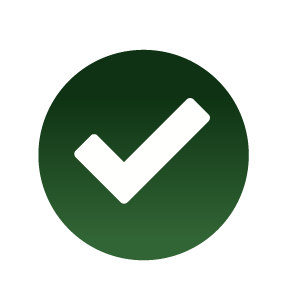 Capacitar a sus Instancias Ejecutoras sobre la estrategia de Contraloría Social validada y su captura en el SICS.
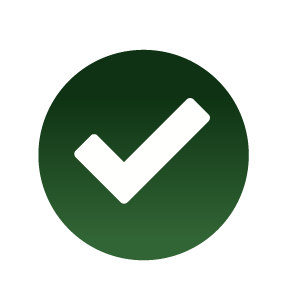 Realizar monitoreo y  seguimiento a la captura de información en el SICS y a las actividades comprometidas en el Programa Estatal de Trabajo de Contraloría Social (PETCS) de cada una de sus Instancias Ejecutoras.
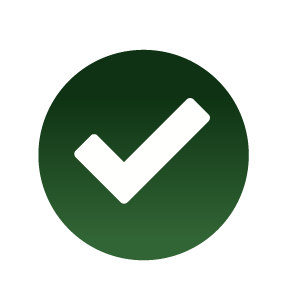 Determinar durante el desarrollo de la estrategia validada las áreas de oportunidad y establecer acciones de mejora con el propósito de contribuir a la transparencia y rendición de cuentas en la operación del Programa Federal
Responsabilidad de las Representaciones Federales e Instancias Ejecutoras
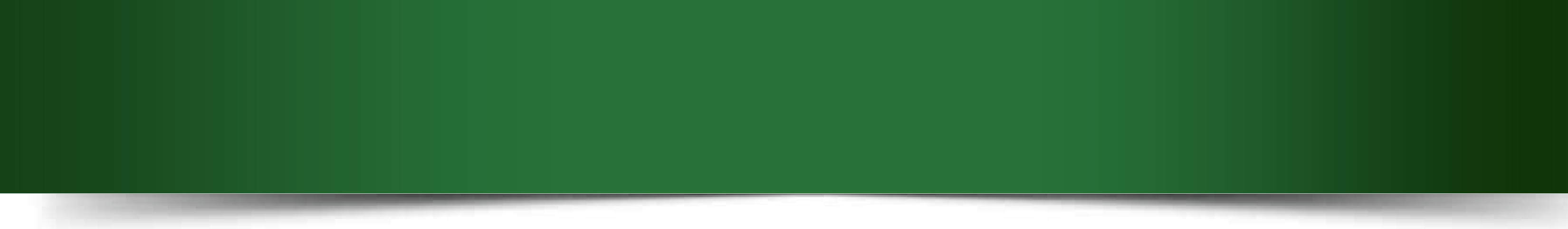 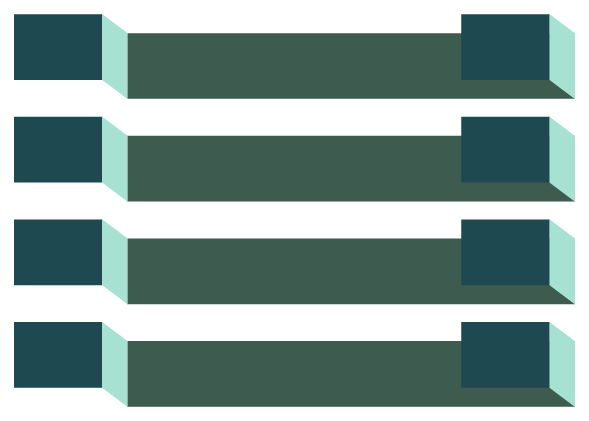 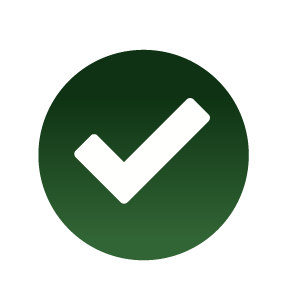 Elaborar, validar y adjuntar en el SICS el Programa Estatal de Trabajo de Contraloría Social (PETCS).
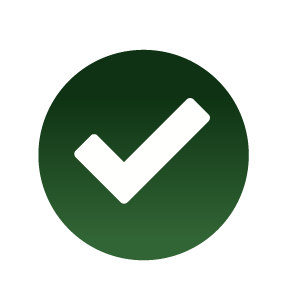 Promover la Contraloría Social entre los Servidores Públicos  y Beneficiarios
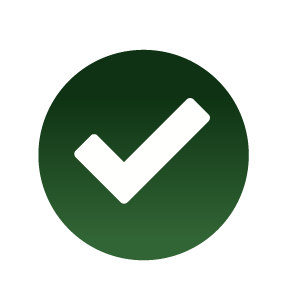 Distribuir físicamente y en el SICS los materiales de difusión y de capacitación elaborados por la Instancia Normativa.
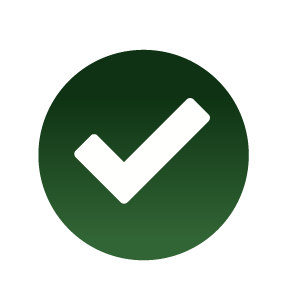 Elaborar los materiales de difusión y de capacitación distribuirlos físicamente, registrarlos y distribuirlos en el SICS, si ese fuera el caso.
Responsabilidad de las Representaciones Federales e Instancias Ejecutoras
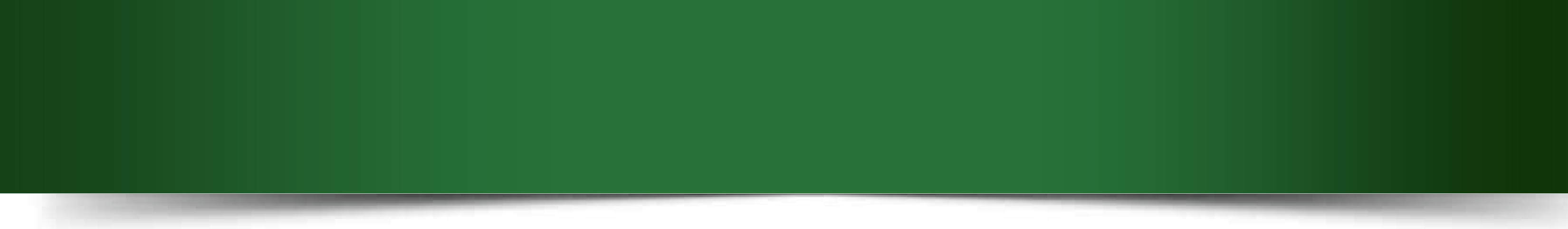 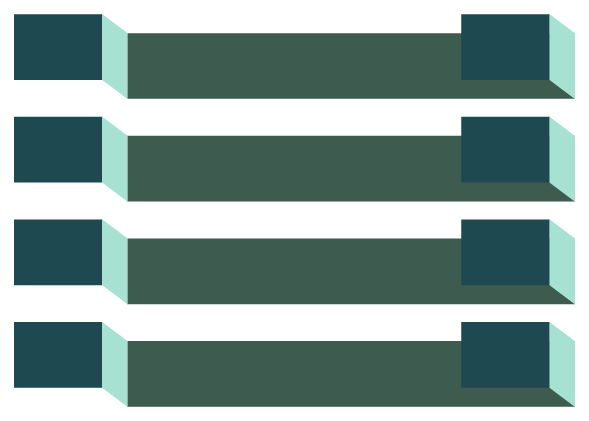 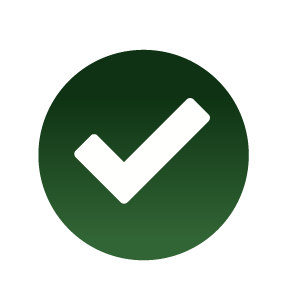 Constituir los  comités de Contraloría Social de acuerdo a la estrategia validada y capturarlos en el SICS.
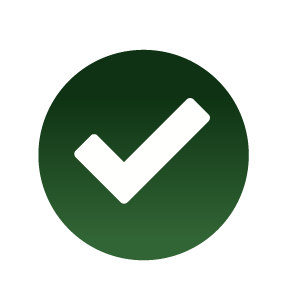 Capacitar y asesorar los integrantes de los Comités de Contraloría Social sobre las acciones de vigilancia a desarrollar, llenado de informes y captación, canalización y seguimiento de las Quejas y Denuncias presentadas.
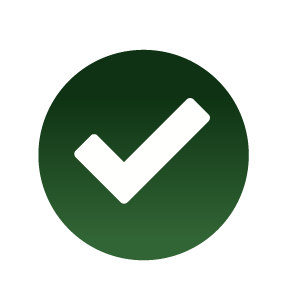 Aplicar las minutas de la reunión en cada momento del proceso que esta contemplado en la Guía Operativa.
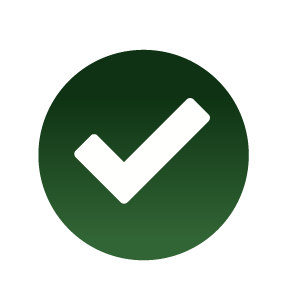 Registrar en el SICS los beneficios (apoyos, obras, servicios) que vigilan los Comités.
Responsabilidad de las Representaciones Federales e Instancias Ejecutoras
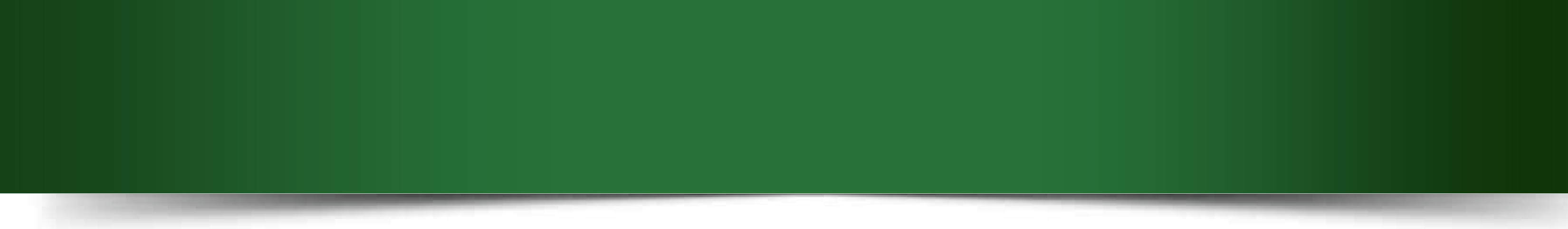 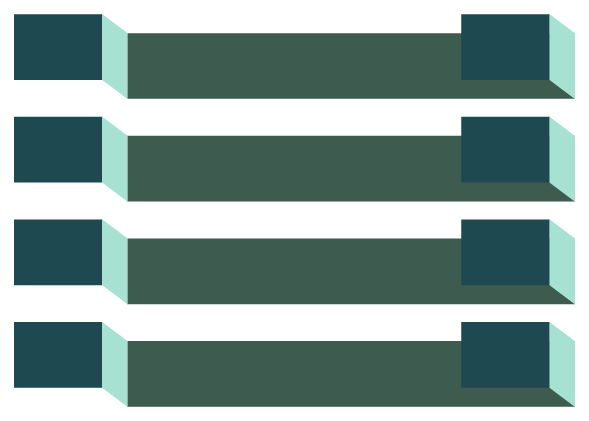 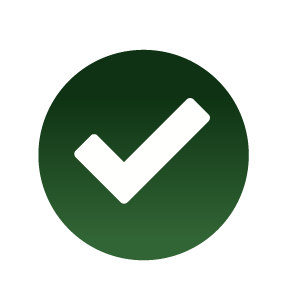 Capturar en el SICS los beneficios (apoyos, obras, servicios) que vigilan los Comités.
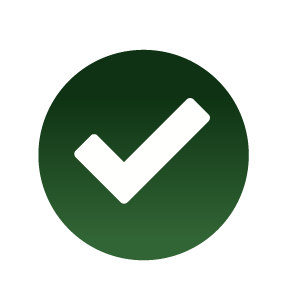 Capturar en el SICS los comités constituidos.
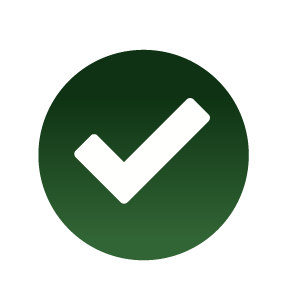 Registrar  en el SICS las minutas de la reunión levantadas.
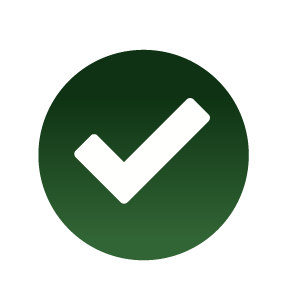 Aplicar a los Comités los informes y posteriormente capturarlos en el SICS.
Responsabilidad de la Secretaría de la Función Pública
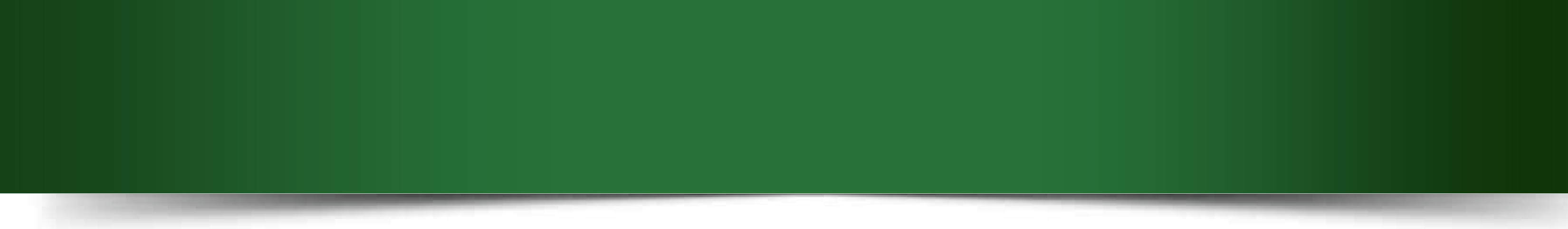 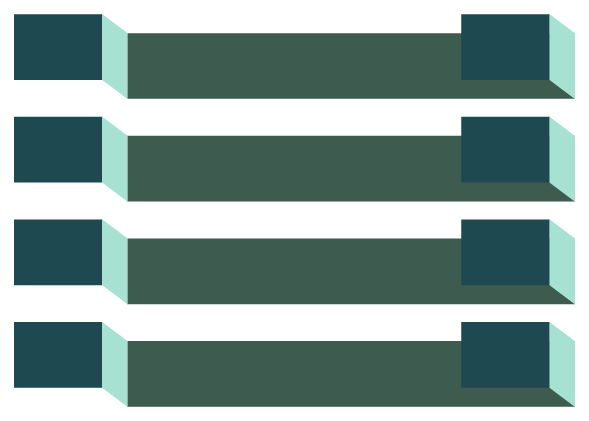 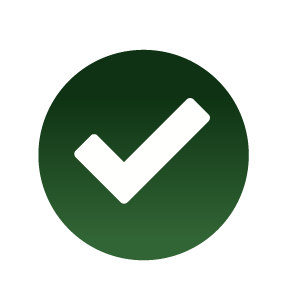 Brindar asesoría técnica (presencial o telefónica) a los usuarios de cada Programa Federal de Desarrollo Social sobre la  captura de información de Contraloría que se registra en el SICS.
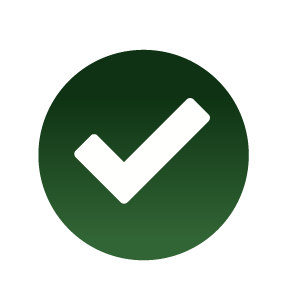 Capacitar (remota o presencial) a los usuarios del SICS sobre la funcionalidad de cada uno de los módulos que integran cada Perfil.
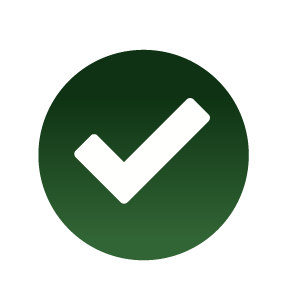 Realizar monitoreo y  seguimiento a la captura de información en el SICS
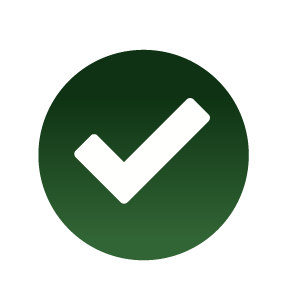 Presentar el informe anual de  resultados de las acciones de  Contraloría Social efectuadas por los Programas Federales de Desarrollo Social.
Responsabilidad de los Órganos Estatales de Control (OEC)
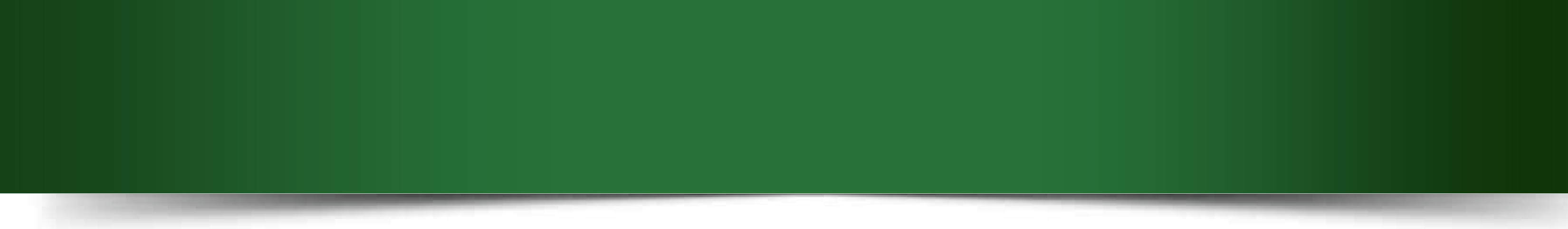 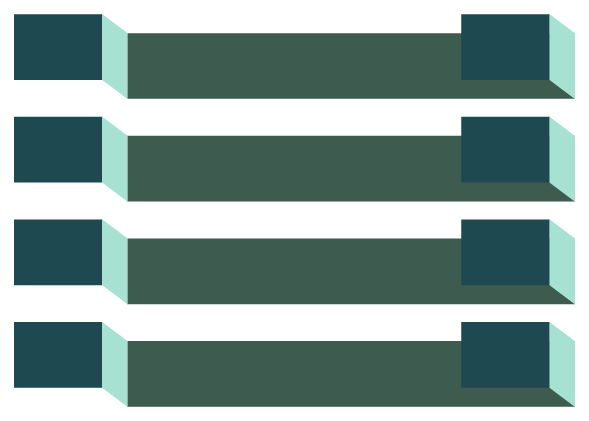 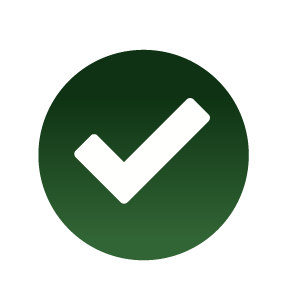 Capacitar a los enlaces de Contraloría Social en las Ejecutoras Estatales sobre la funcionalidad del SICS de acuerdo a los Programas Anuales de Trabajo suscritos entre la dependencia estatal y el OEC.
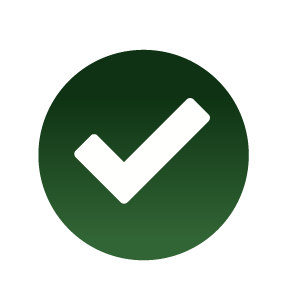 Efectuar el monitoreo y seguimiento a la captura de información en el SICS con base en los Programas Estatales de Contraloría Social (PETCS)
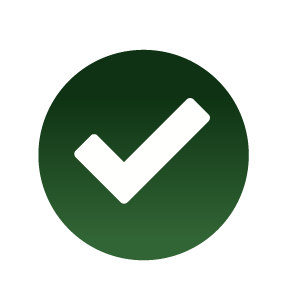 Realizar de acuerdo al monitoreo en el SICS la verificación a las acciones comprometidas en el PETCS.
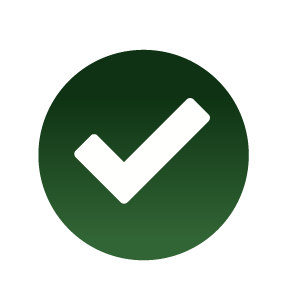 Proponer a la Dependencias Estatales acciones de mejora de acuerdo a las áreas de oportunidad detectadas durante el proceso de verificación.
Responsabilidad de los Órganos Estatales de Control (OIC)
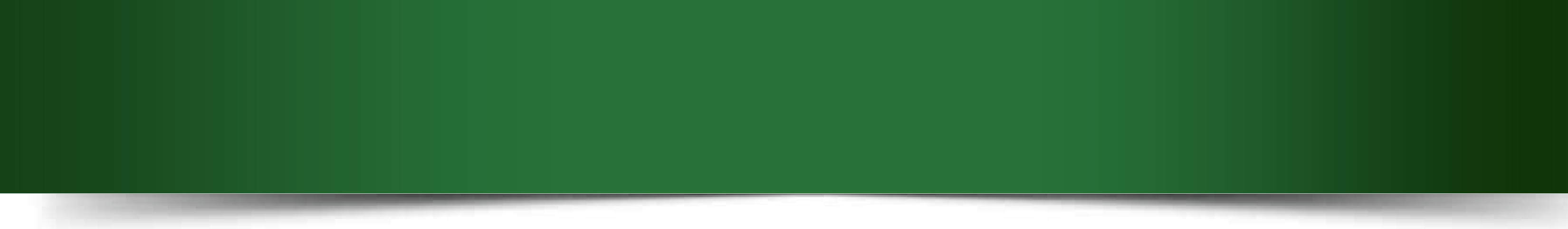 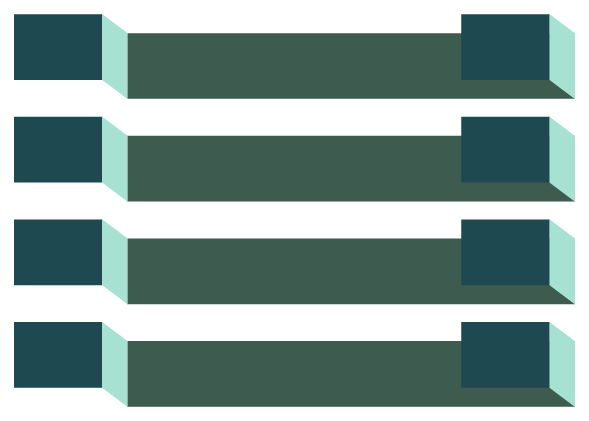 Efectuar el monitoreo y seguimiento a la captura de información en el SICS con base en los Programas Anuales de Trabajo (PATCS) para el caso de las Instancia Normativas y Programas Estatales de Contraloría Social (PETCS) para las Representaciones Federales.
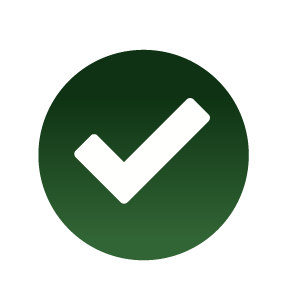 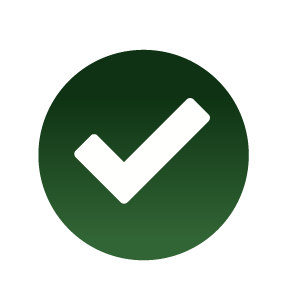 Realizar de acuerdo al monitoreo en el SICS las revisiones a las acciones comprometidas en el PATCS  en su caso PETCS.
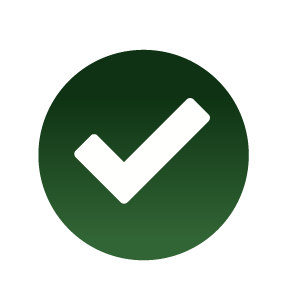 Proponer a las Instancias Normativas y/o Representaciones Federales acciones de mejora de acuerdo a las áreas de oportunidad detectadas durante el proceso de revisión.
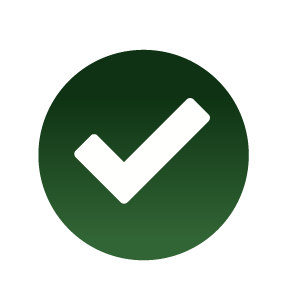 En caso de detectar algún anomalía durante el desarrollo de la revisión hacer el reporte correspondiente e iniciar una auditoría formal al programa, para deslindar responsabilidades.
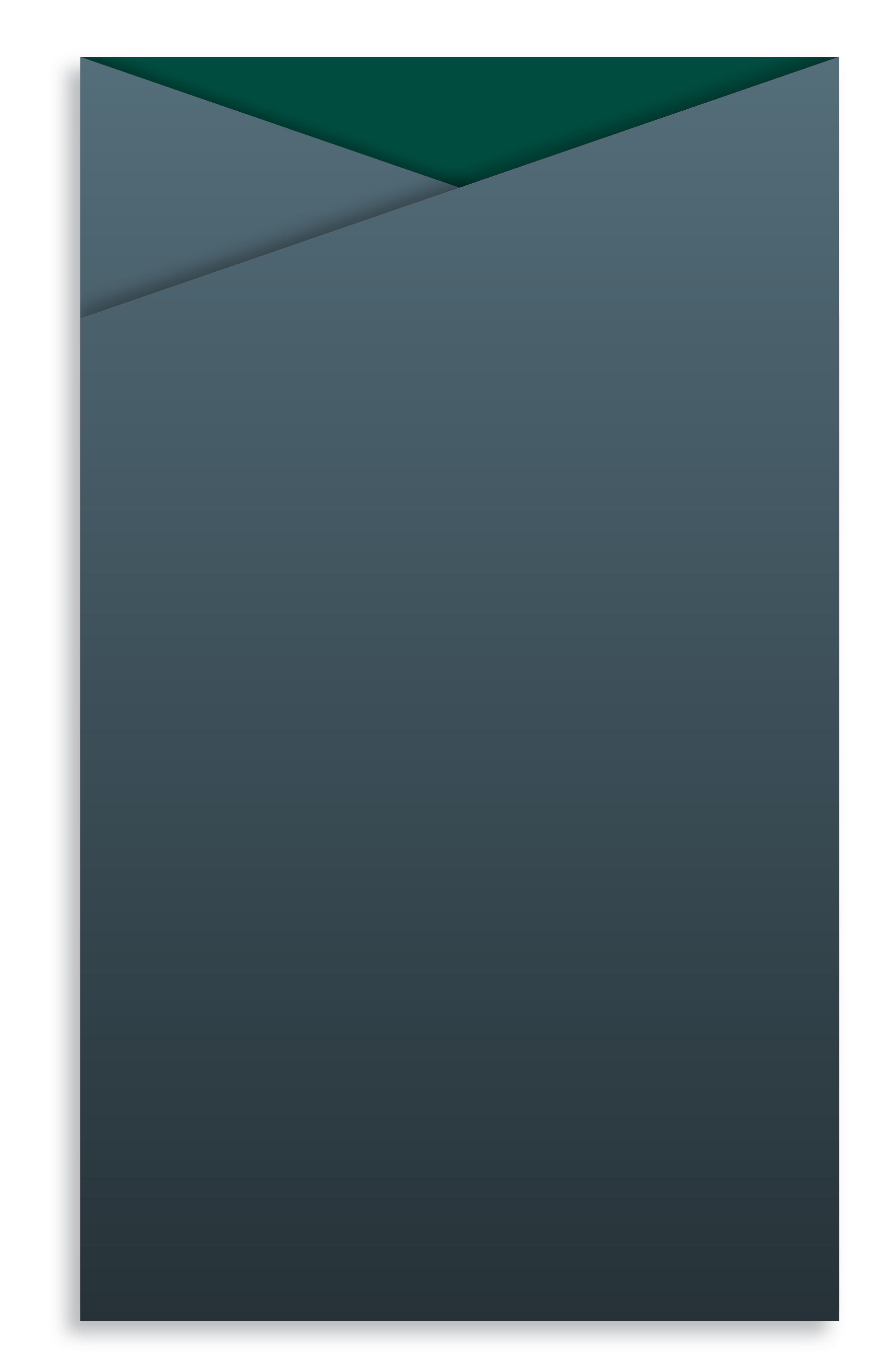 ¡GRACIAS!